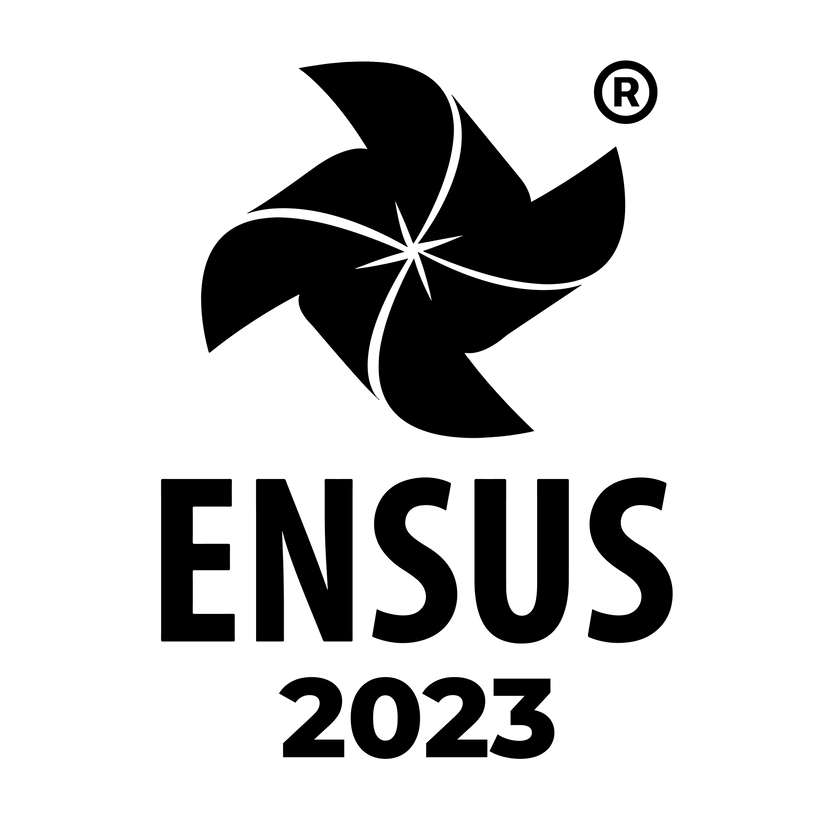 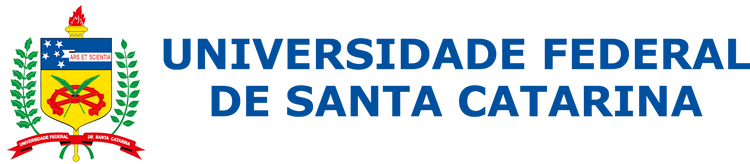 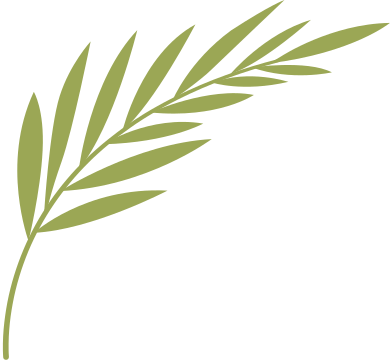 CERTIFICADO
Declaramos para os devidos fins que
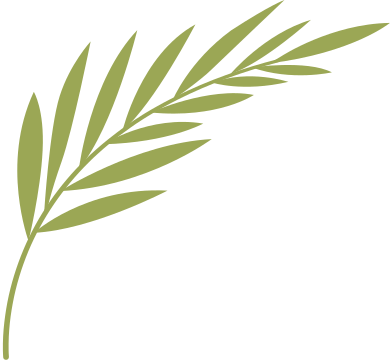 João Rocha Raposo
participou do ENSUS 2023 – XI ENCONTRO DE SUSTENTABILIDADE EM PROJETO apresentando o artigo Interdisciplinaridade do Design Bioinspirado: uma teoria sobre a configuração de novos produtos de autoria de Francisco de Assis Sousa Lobo, Galdenoro Botura Junior, João Carlos Riccó Plácido da Silva, João Rocha Raposo durante o III Fórum Brasileiro de Biônica e Biomimética que aconteceu no dia 07 de Junho de 2023, no Centro de Cultura e Eventos da Universidade Federal de Santa Catarina (UFSC).
Lisiane Ilha Librelotto
Coordenação geral ENSUS 2023
Paulo Cesar Machado Ferroli
Coordenação geral ENSUS 2023
Amilton José Vieira de Arruda
Coordenação geral III Fórum de Biônica e Biomimética